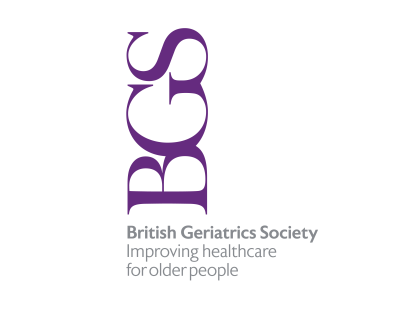 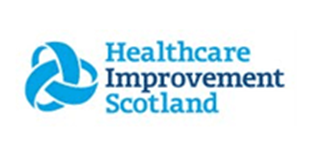 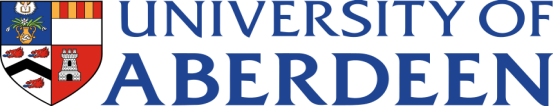 One SCoOP or two?Scottish Care of Older People - National AuditComprehensive Geriatric Assessment
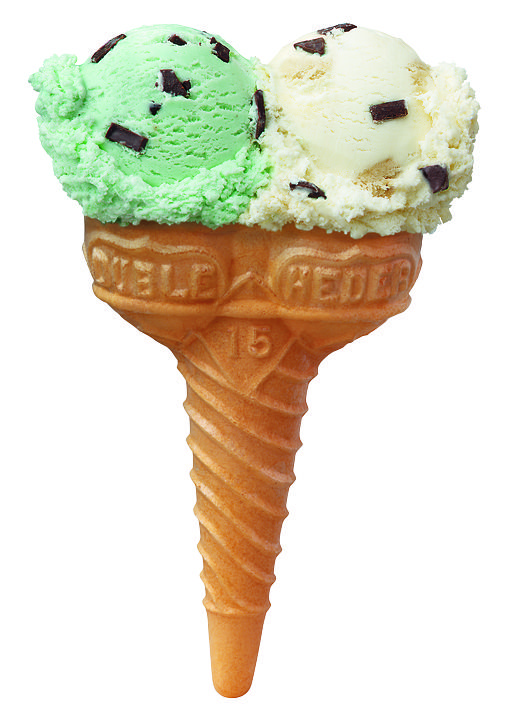 Dr Christine McAlpine, Dr Marc Locherty, Prof Phyo Myint
Contacts: g.ellis@nhs.net; phyo.myint@abdn.ac.uk
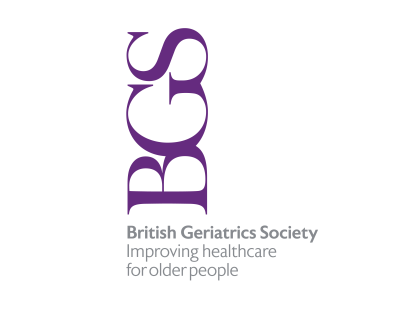 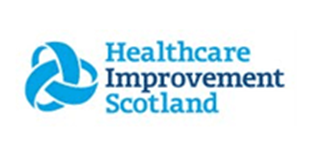 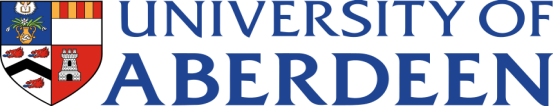 Second round of audit (2019)
Looking at comprehensive geriatric assessment in the acute setting
Particular focus on the make up of multidisciplinary team and how they help provide care
Survey designed and disseminated to consultant geriatricians known to and nominated by the BGS 
Covered 13 of 14 health boards; responses for 26 of 29 hospitals
Data completed based on ‘best of their knowledge’
Contacts: g.ellis@nhs.net; phyo.myint@abdn.ac.uk
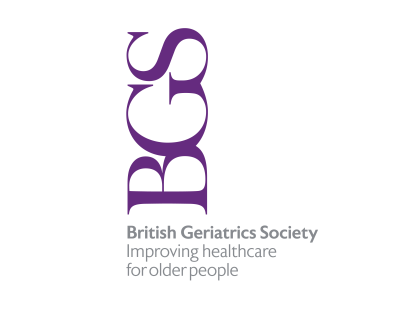 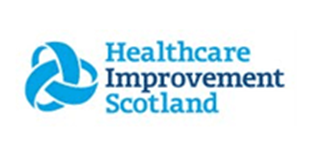 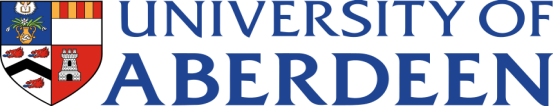 What data was collected?
Interface
Admission routes for patients – criteria and referral pathways
Dedicated Geriatric unit versus review in Acute Medicine
Use of frailty screening tools
Contacts: g.ellis@nhs.net; phyo.myint@abdn.ac.uk
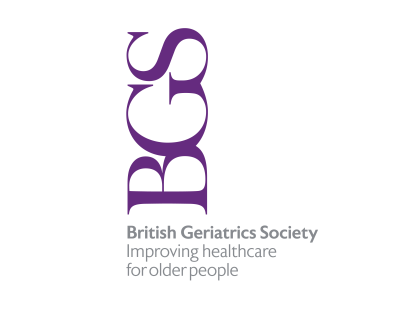 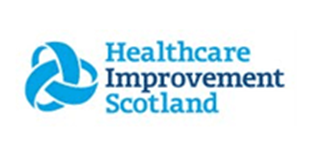 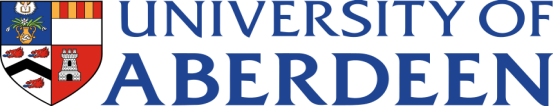 What data was collected?
Staff involved in CGA
Number and contribution of medical staff – consultants, registrars, speciality doctors
Specialist nurses and their roles
Access to physiotherapy
Access to occupational therapy
Access to pharmacy, social work, discharge co-ordinators and old age psychiatry
Contacts: g.ellis@nhs.net; phyo.myint@abdn.ac.uk
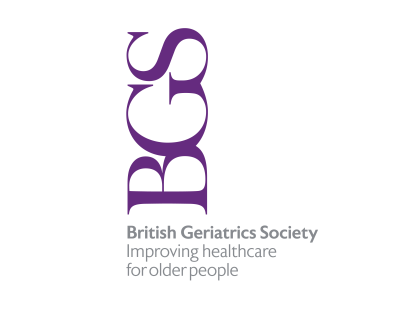 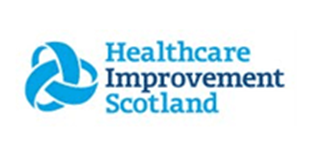 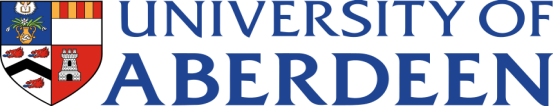 What data was collected?
Linked services
Support to Emergency Department
Hospital at home service
Orthogeriatric service
Surgical liason service
Contacts: g.ellis@nhs.net; phyo.myint@abdn.ac.uk
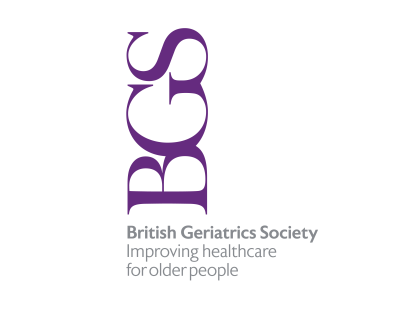 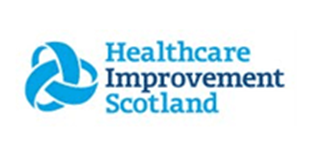 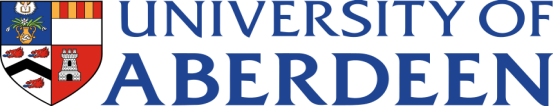 How was data collected?
REDCap
Secure web application used to build and manage online surveys and databases
Allows for statistical analysis and easy exporting of data
Contacts: g.ellis@nhs.net; phyo.myint@abdn.ac.uk
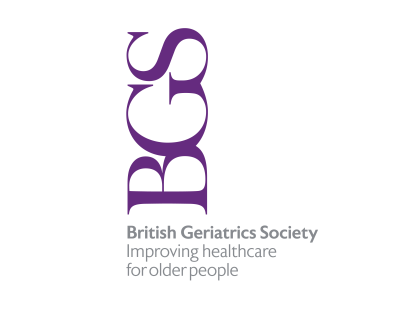 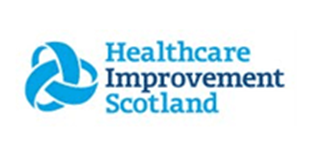 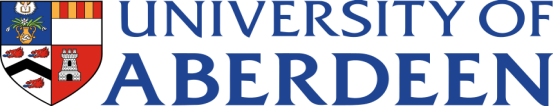 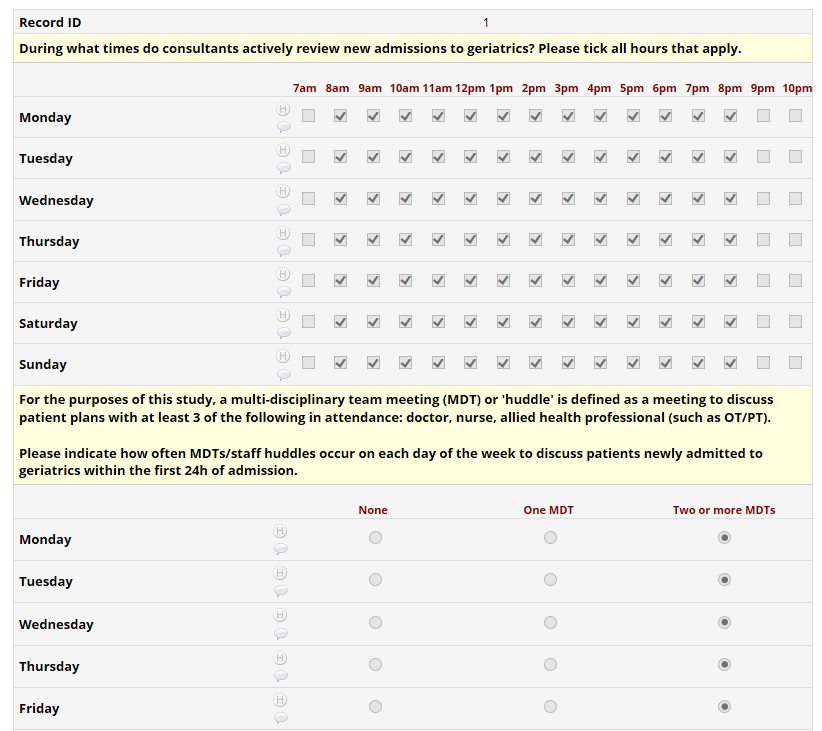 Contacts: g.ellis@nhs.net; phyo.myint@abdn.ac.uk
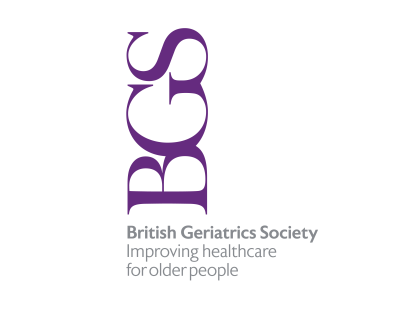 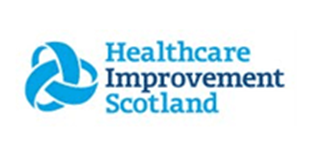 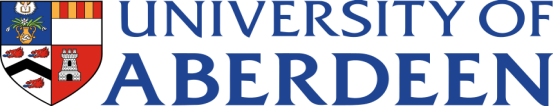 Initial data review
Overview of make up of different multidisciplinary teams across the country
Includes availability of physiotherapy and occupational therapy – does not represent number of therapists
Taken from REDCap responses from December 2018 through July 2019
Contacts: g.ellis@nhs.net; phyo.myint@abdn.ac.uk
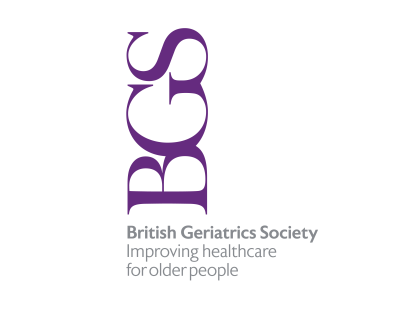 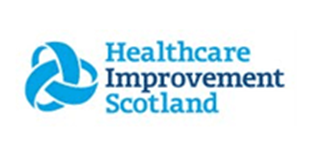 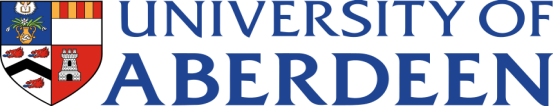 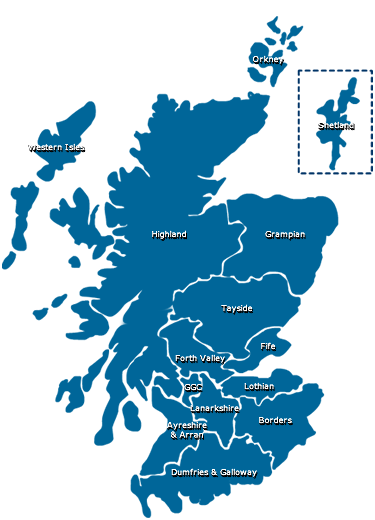 Contacts: g.ellis@nhs.net; phyo.myint@abdn.ac.uk
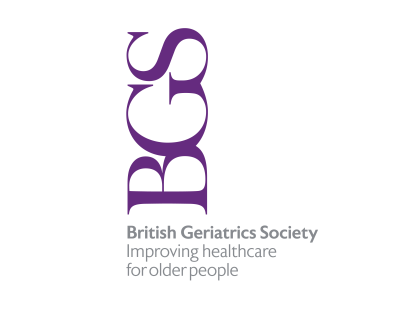 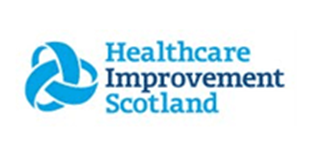 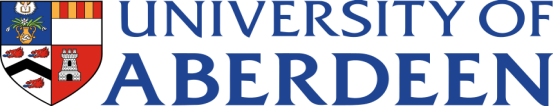 Victoria Hospital Kirkcaldy
Evening cover
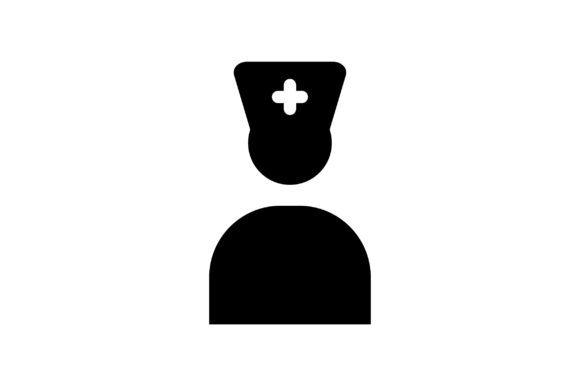 Weekend cover
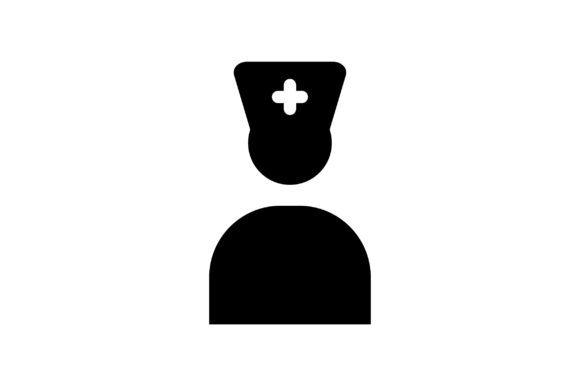 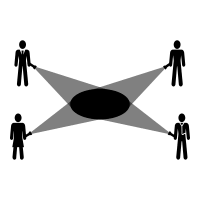 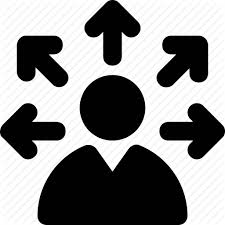 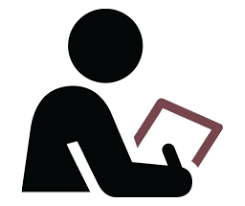 Dedicated therapist
Contacts: g.ellis@nhs.net; phyo.myint@abdn.ac.uk
[Speaker Notes: Social work input within 24 hours
Discharge co-ordinator specifically for Geriatric patients
Frequency of MDT meetings]
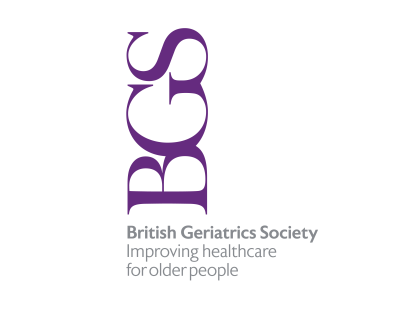 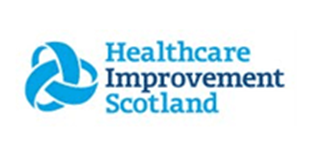 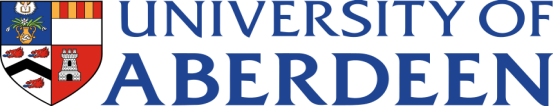 Royal Infirmary of Edinburgh
Evening cover
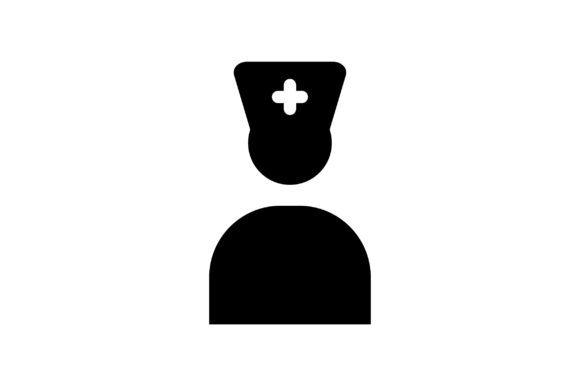 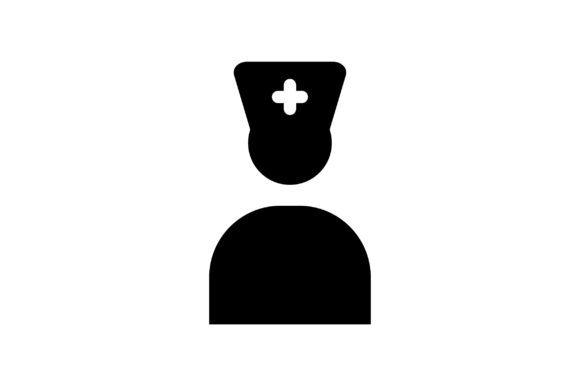 Weekend cover
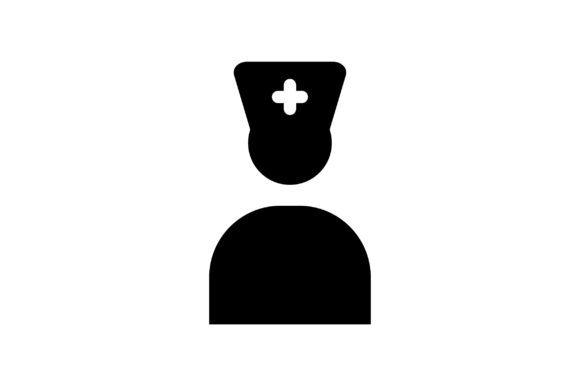 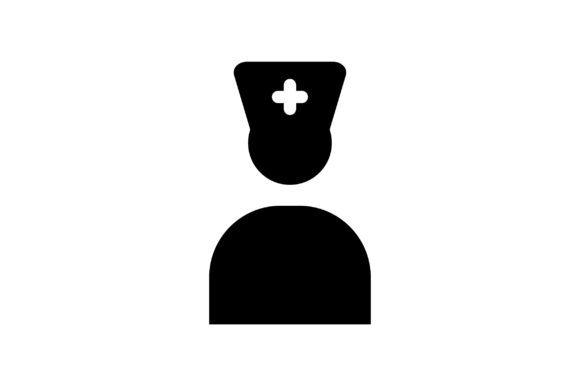 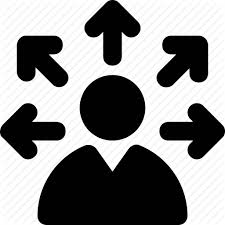 Dedicated therapist
Contacts: g.ellis@nhs.net; phyo.myint@abdn.ac.uk
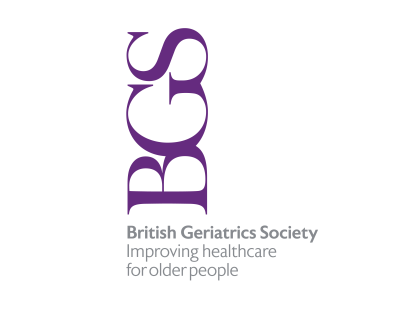 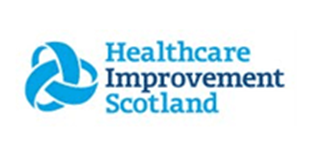 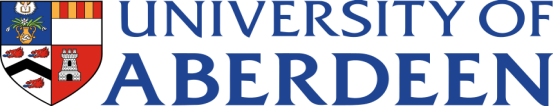 Western General Hospital
Evening cover
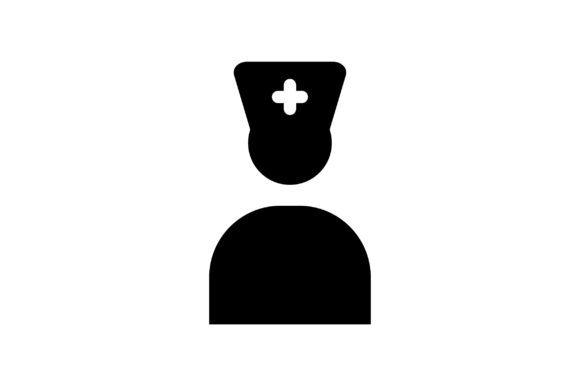 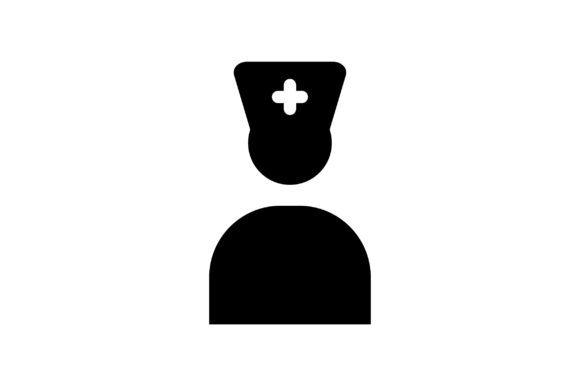 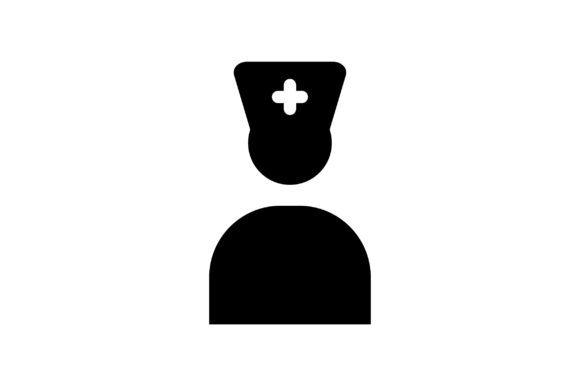 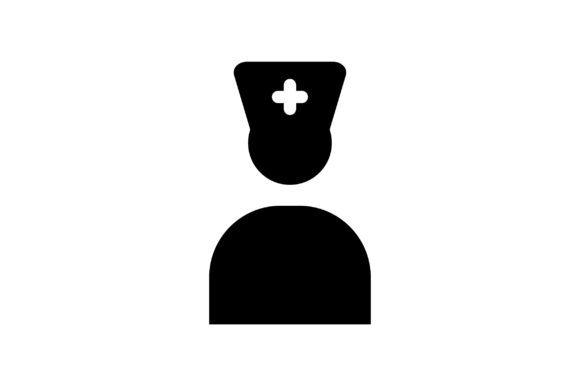 Weekend cover
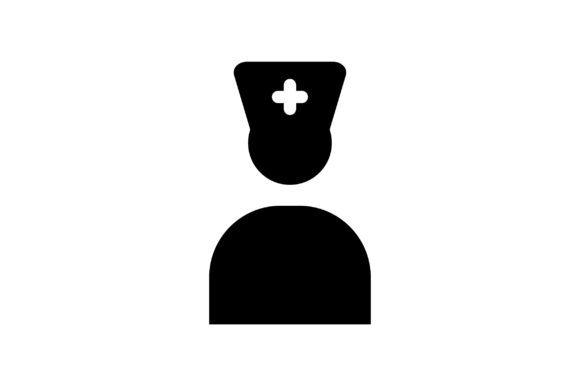 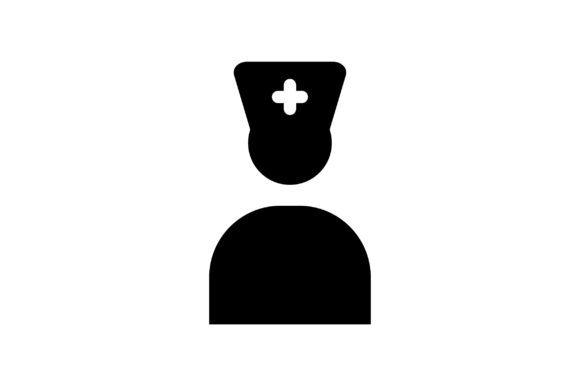 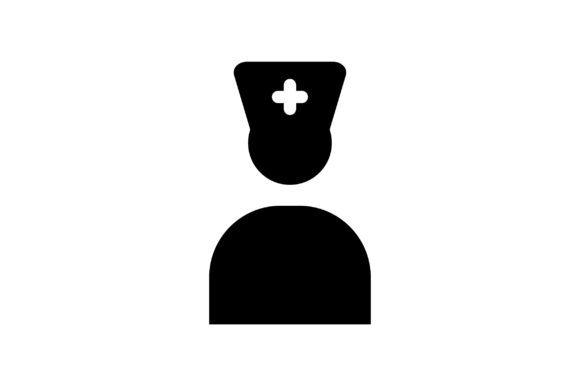 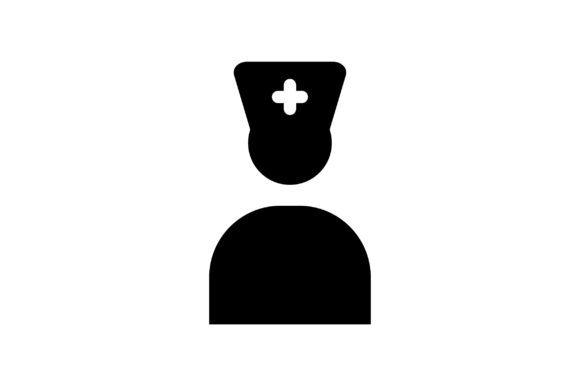 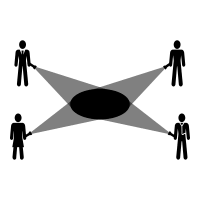 Dedicated therapist
Contacts: g.ellis@nhs.net; phyo.myint@abdn.ac.uk
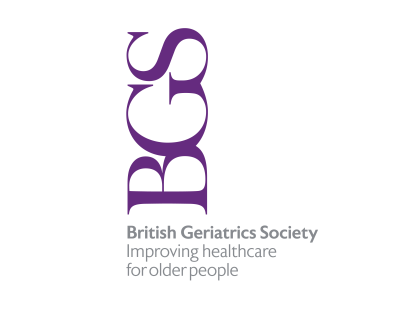 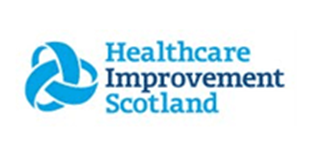 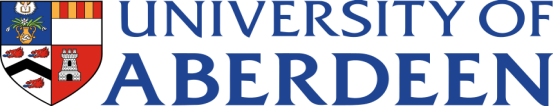 St John’s Hospital
Evening cover
Weekend cover
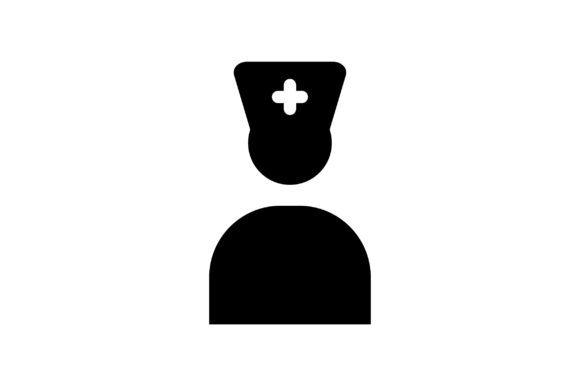 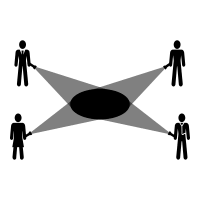 Dedicated therapist
Contacts: g.ellis@nhs.net; phyo.myint@abdn.ac.uk
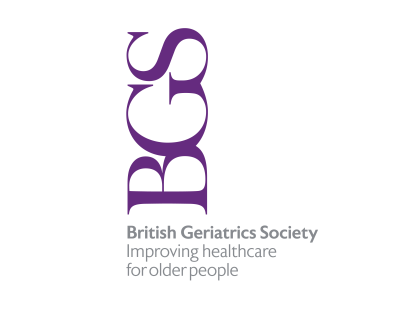 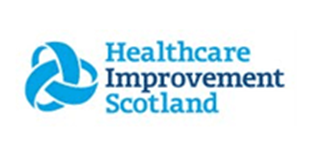 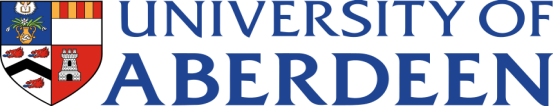 Borders General Hospital
Evening cover
Weekend cover
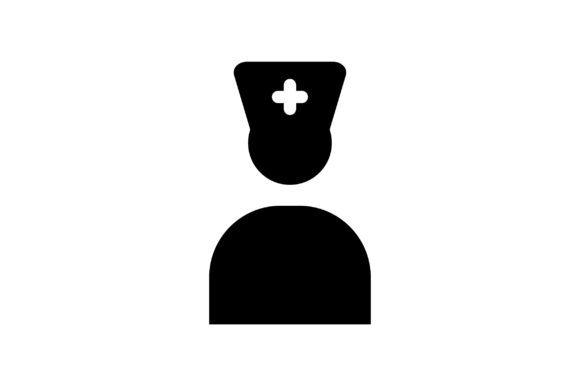 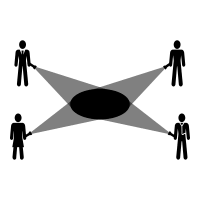 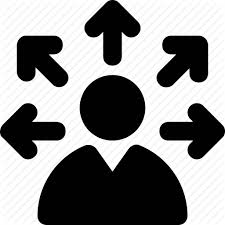 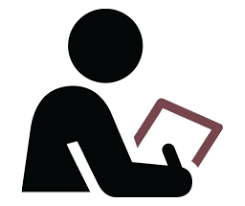 Dedicated therapist
Contacts: g.ellis@nhs.net; phyo.myint@abdn.ac.uk
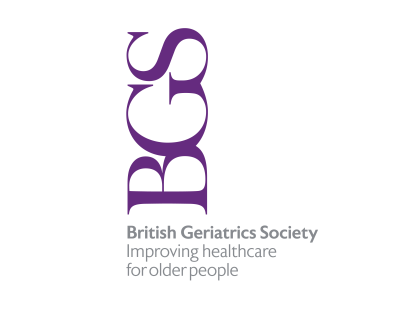 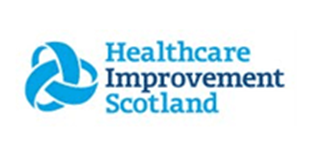 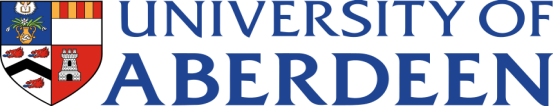 Forth Valley Hospital
Evening cover
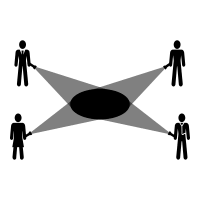 Weekend cover
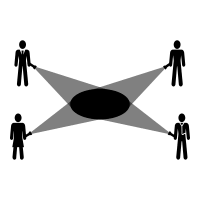 Dedicated therapist
Contacts: g.ellis@nhs.net; phyo.myint@abdn.ac.uk
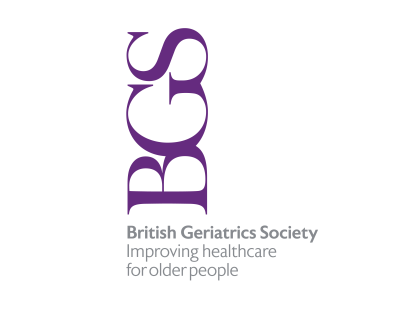 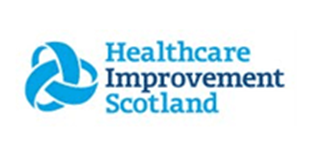 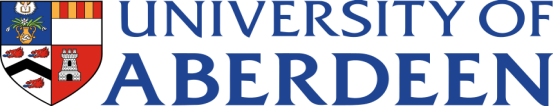 Queen Elizabeth University Hospital
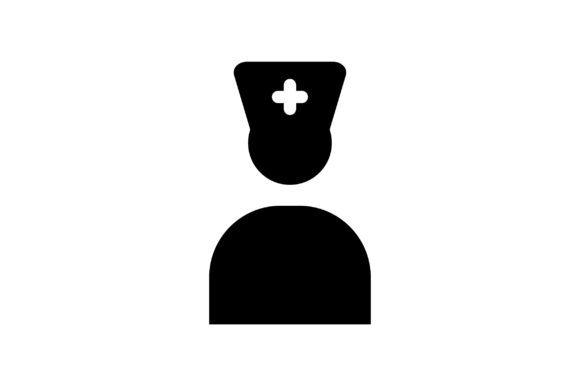 Evening cover
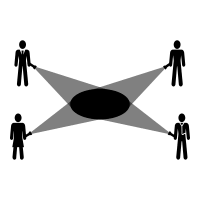 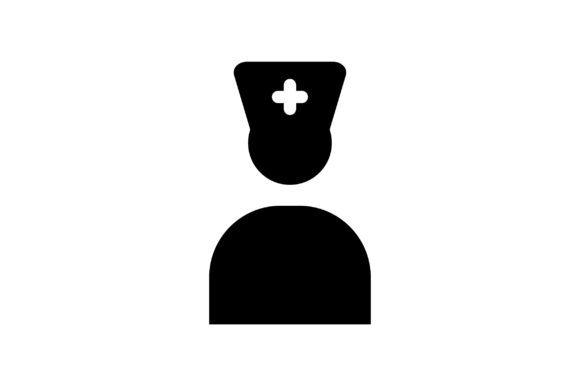 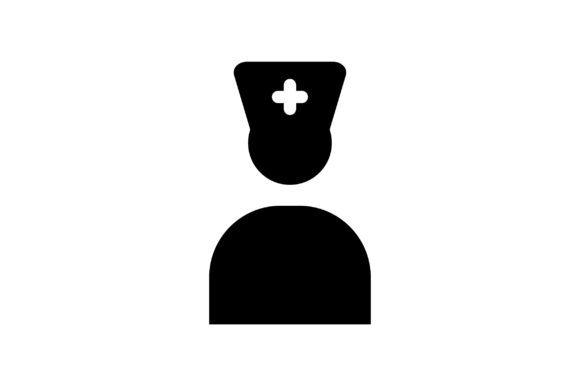 Weekend cover
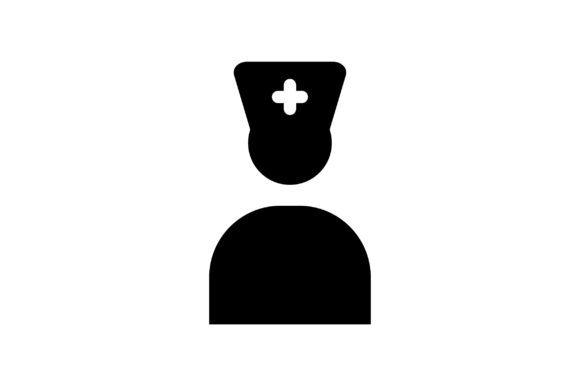 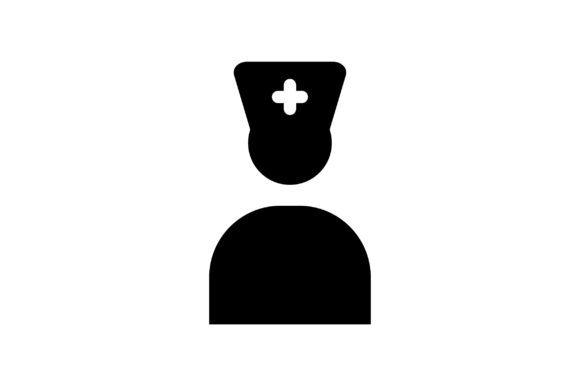 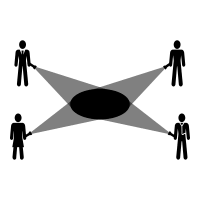 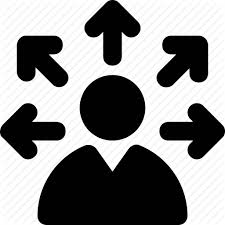 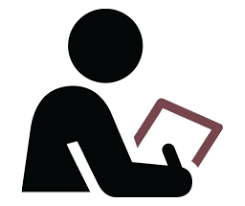 Dedicated therapist
Contacts: g.ellis@nhs.net; phyo.myint@abdn.ac.uk
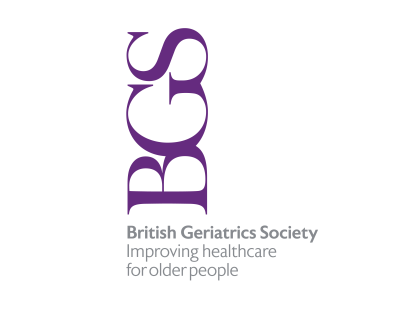 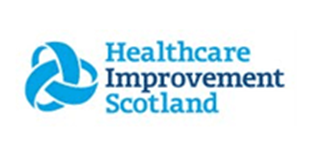 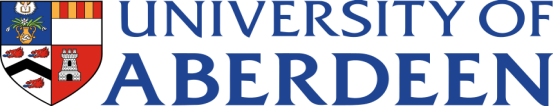 Glasgow Royal Infirmary
Evening cover
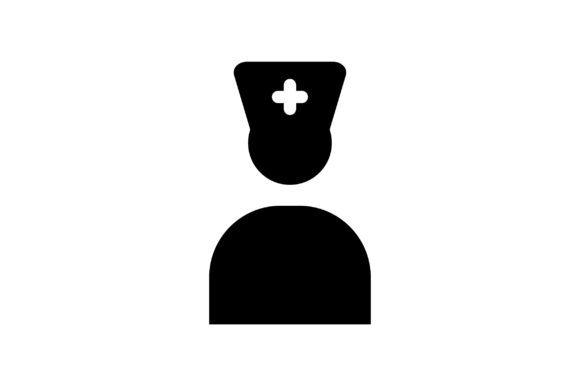 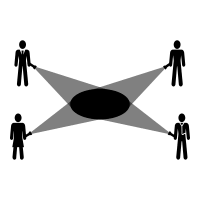 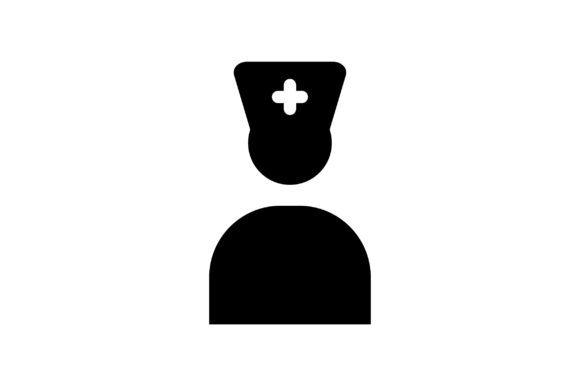 Weekend cover
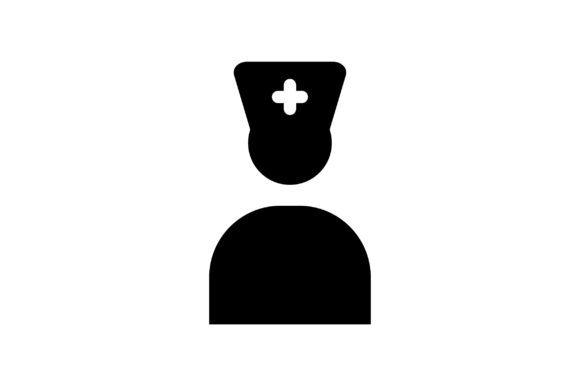 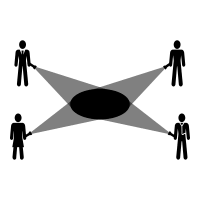 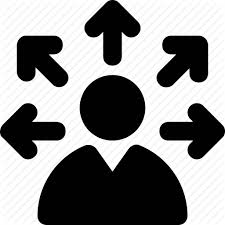 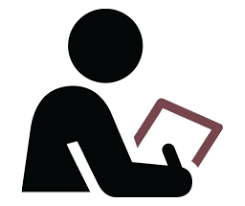 Dedicated therapist
Contacts: g.ellis@nhs.net; phyo.myint@abdn.ac.uk
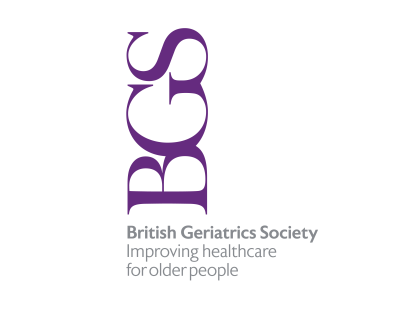 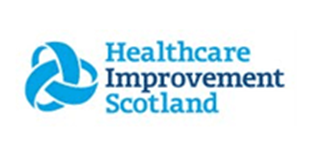 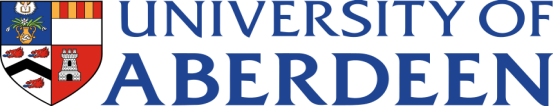 Inverclyde Royal Hospital
Evening cover
Weekend cover
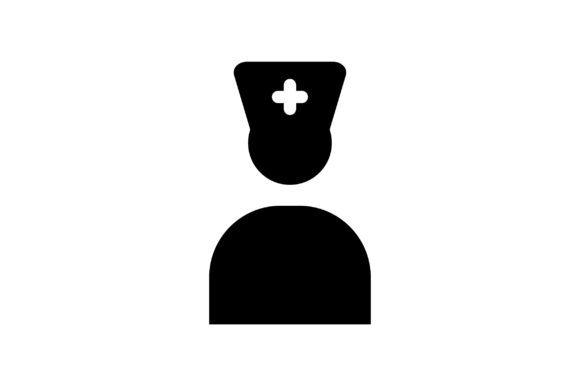 Dedicated therapist
Contacts: g.ellis@nhs.net; phyo.myint@abdn.ac.uk
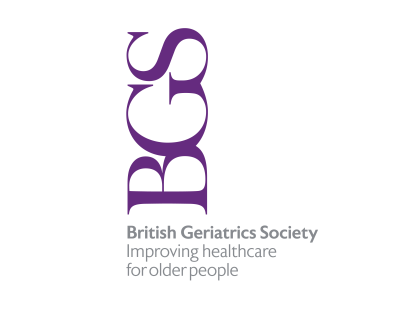 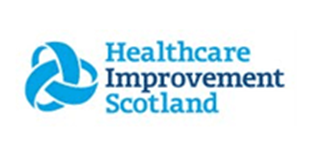 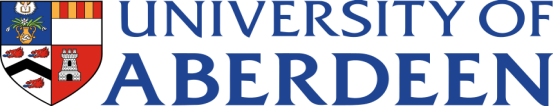 Royal Alexandra Hospital
Evening cover
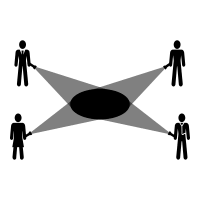 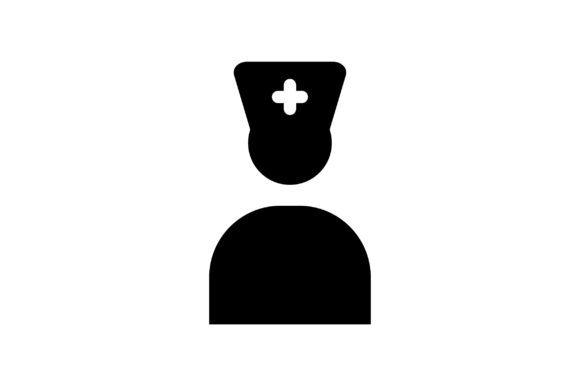 Weekend cover
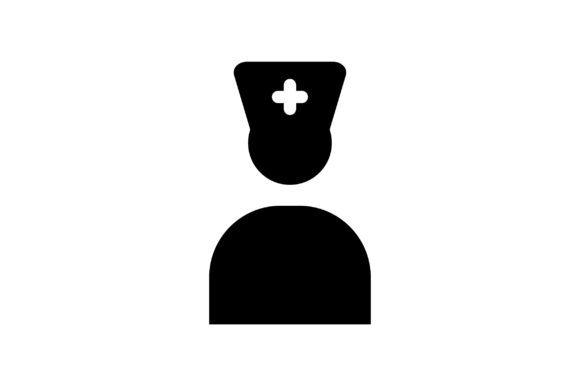 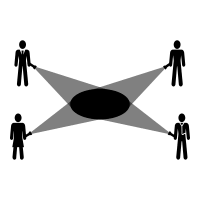 Dedicated therapist
Contacts: g.ellis@nhs.net; phyo.myint@abdn.ac.uk
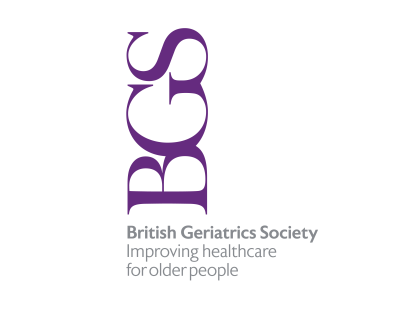 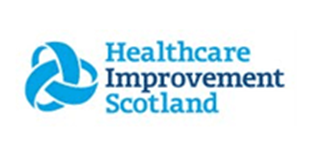 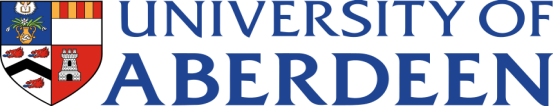 University Hospital Monklands
Evening cover
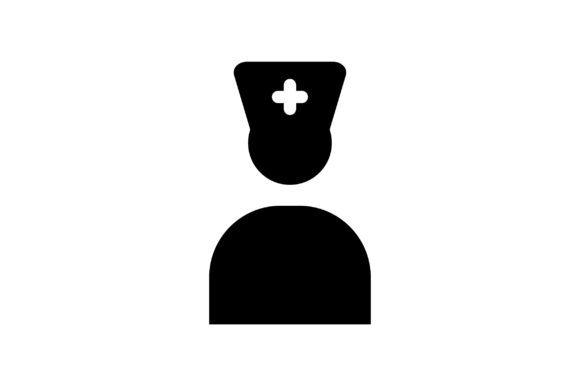 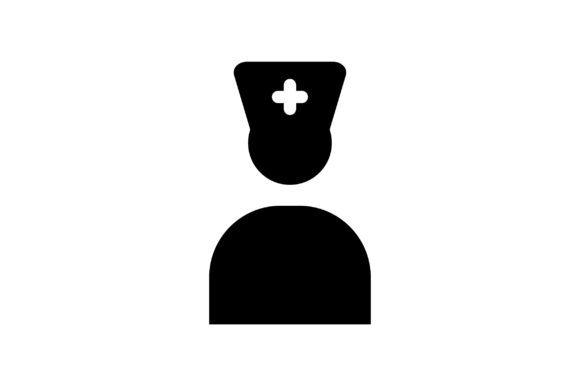 Weekend cover
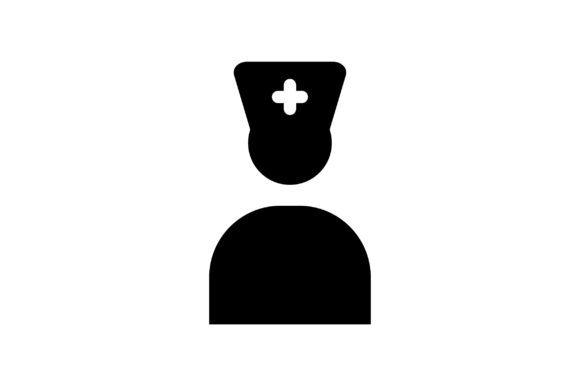 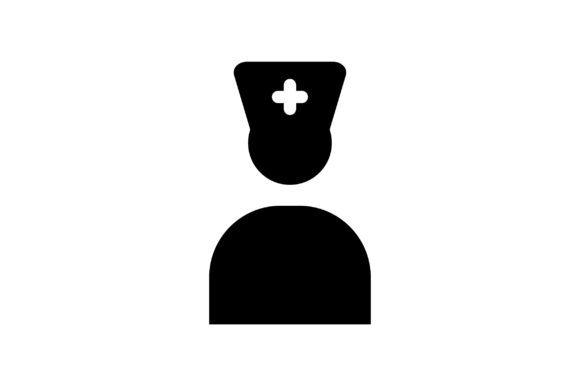 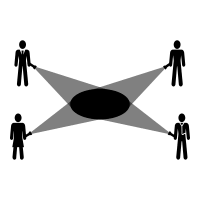 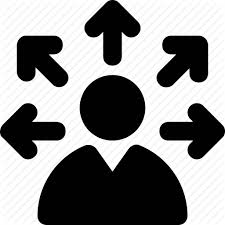 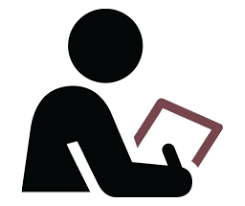 Dedicated therapist
Contacts: g.ellis@nhs.net; phyo.myint@abdn.ac.uk
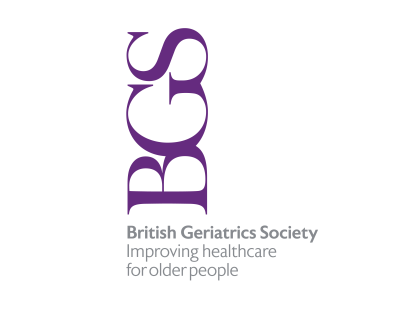 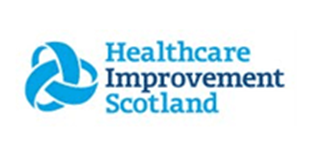 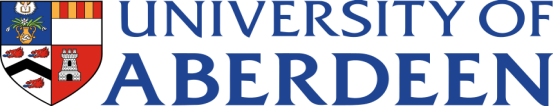 University Hospital Wishaw
Evening cover
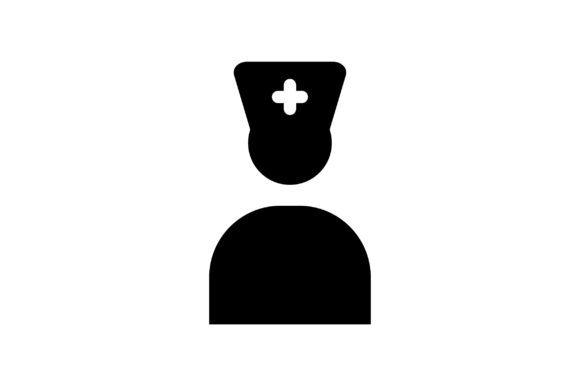 Weekend cover
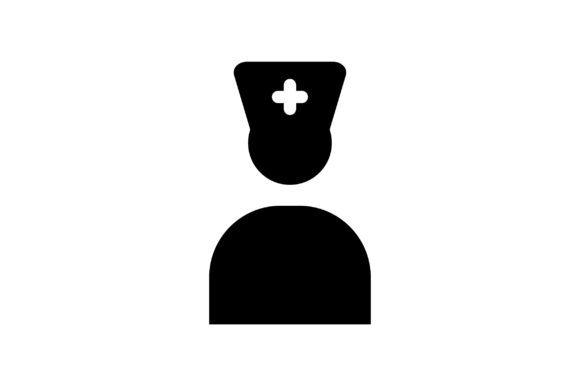 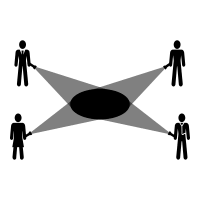 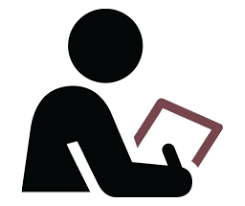 Dedicated therapist
Contacts: g.ellis@nhs.net; phyo.myint@abdn.ac.uk
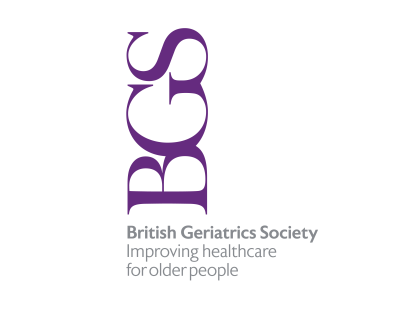 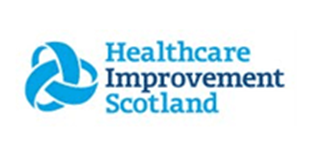 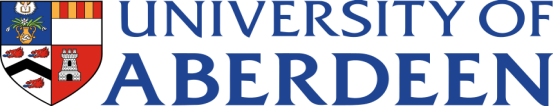 Hairmyres
Evening cover
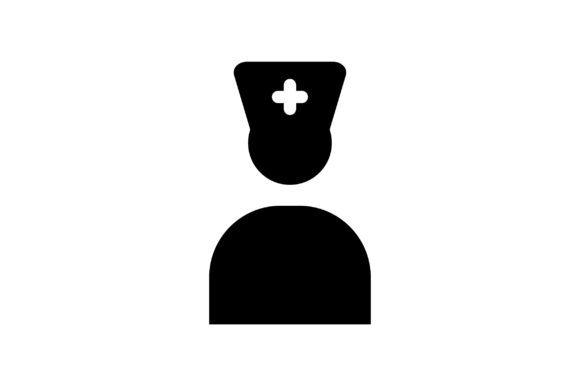 Weekend cover
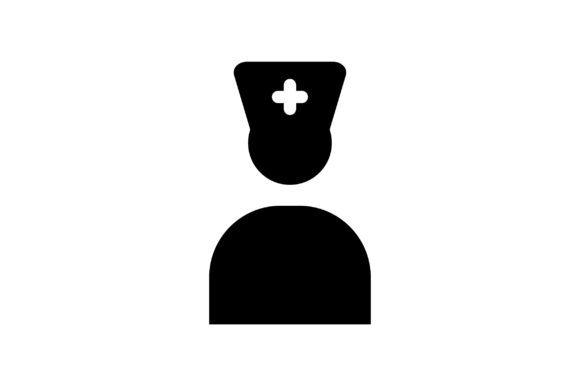 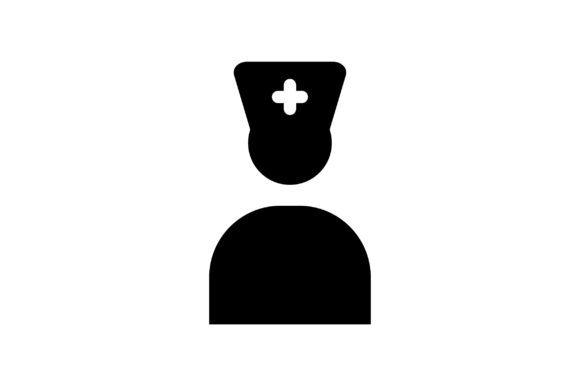 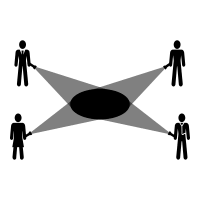 Dedicated therapist
Contacts: g.ellis@nhs.net; phyo.myint@abdn.ac.uk
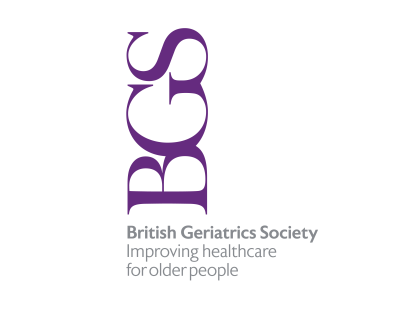 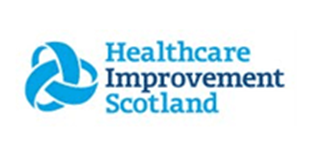 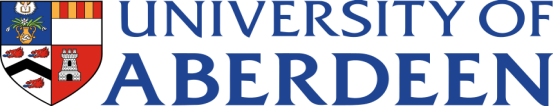 University Hospital Crosshouse
Evening cover
Weekend cover
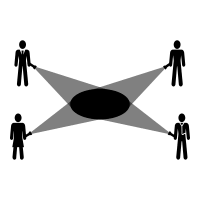 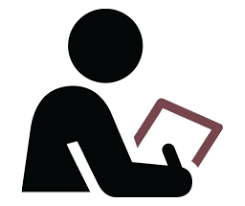 Dedicated therapist
Contacts: g.ellis@nhs.net; phyo.myint@abdn.ac.uk
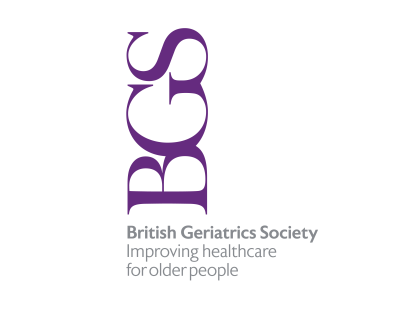 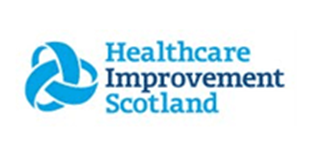 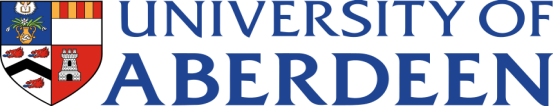 Ayr Hospital
Evening cover
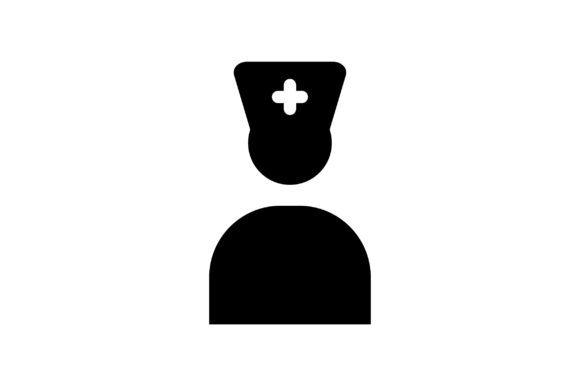 Weekend cover
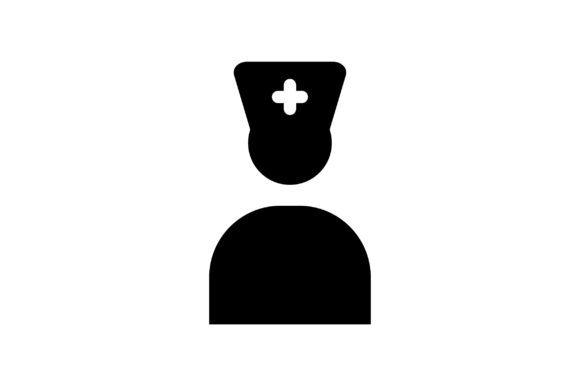 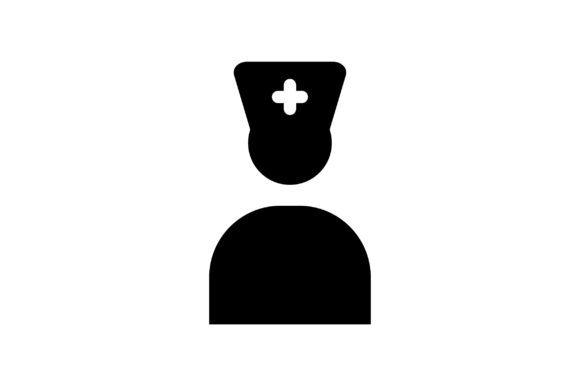 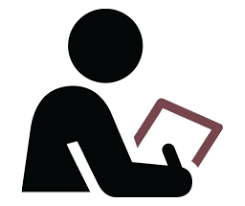 Dedicated therapist
Contacts: g.ellis@nhs.net; phyo.myint@abdn.ac.uk
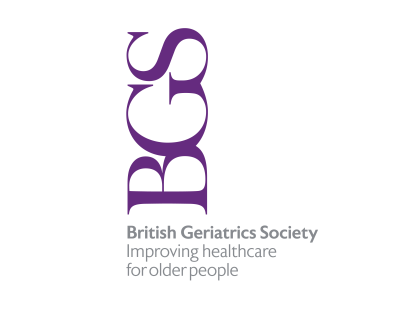 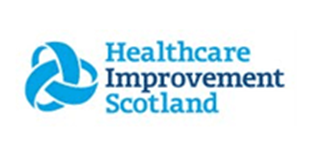 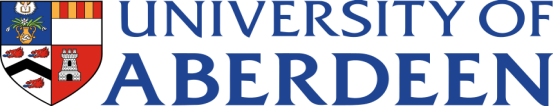 Dumfries and Galloway
Evening cover
Weekend cover
Dedicated therapist
Contacts: g.ellis@nhs.net; phyo.myint@abdn.ac.uk
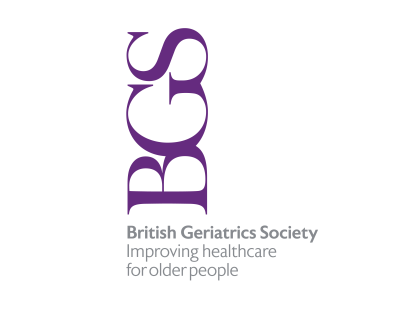 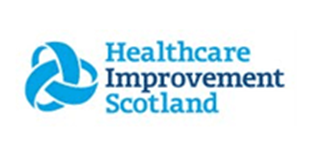 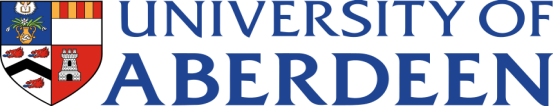 Ninewell’s Hospital
Evening cover
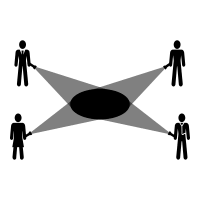 Weekend cover
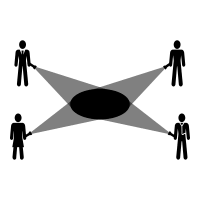 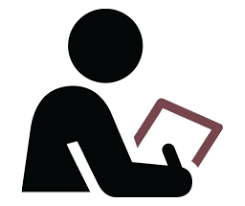 Dedicated therapist
Contacts: g.ellis@nhs.net; phyo.myint@abdn.ac.uk
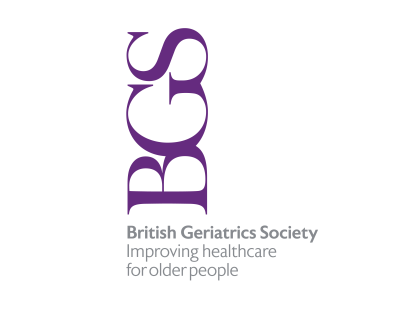 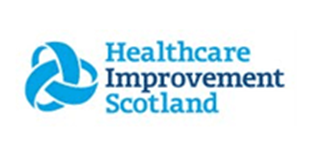 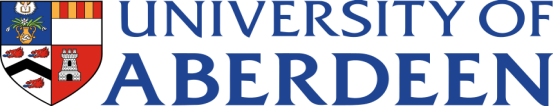 Perth Royal Infirmary
Evening cover
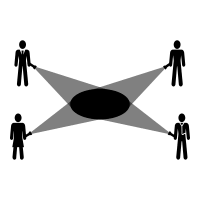 Weekend cover
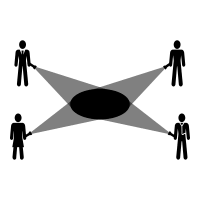 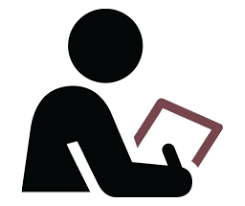 Dedicated therapist
Contacts: g.ellis@nhs.net; phyo.myint@abdn.ac.uk
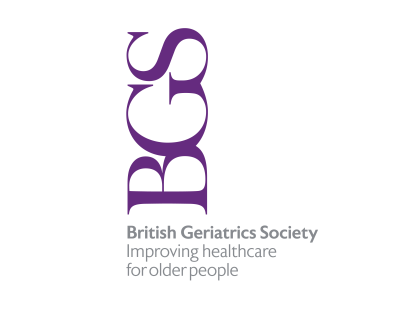 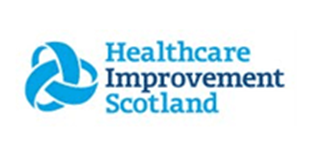 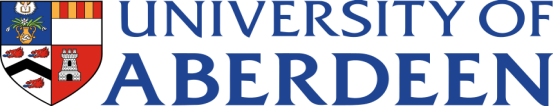 Western Isles Hospital
Evening cover
Weekend cover
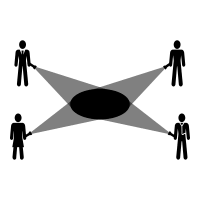 Dedicated therapist
Contacts: g.ellis@nhs.net; phyo.myint@abdn.ac.uk
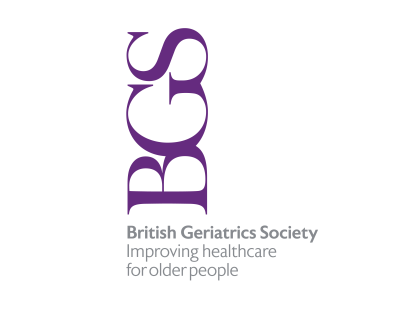 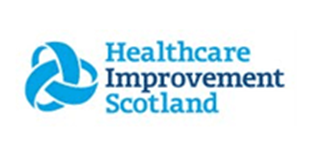 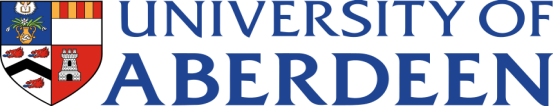 Aberdeen Royal Infirmary
Evening cover
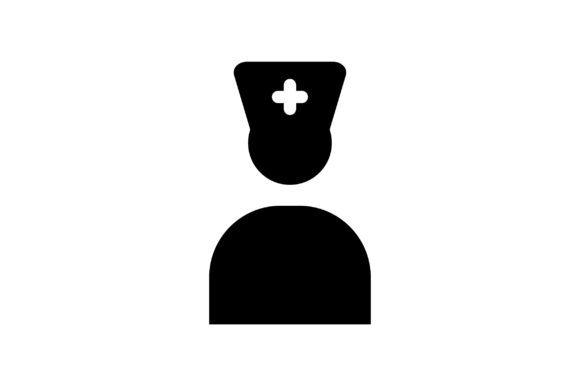 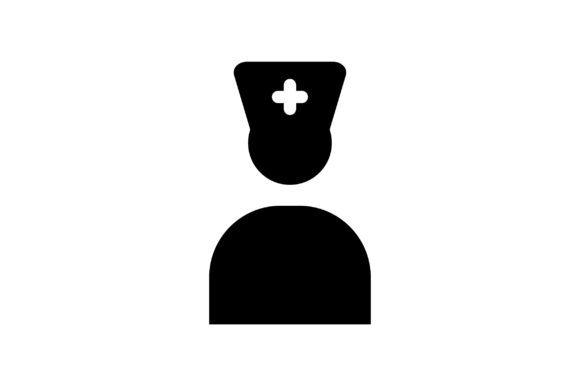 Weekend cover
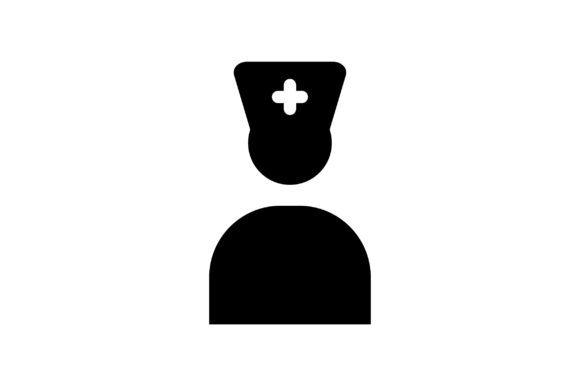 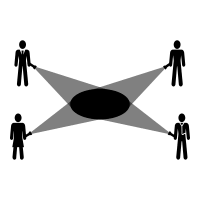 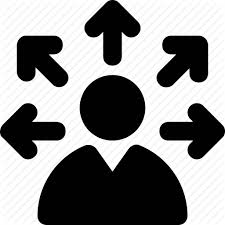 Dedicated therapist
Contacts: g.ellis@nhs.net; phyo.myint@abdn.ac.uk
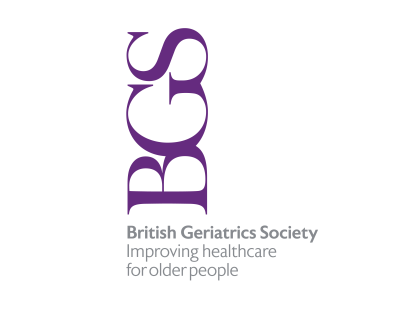 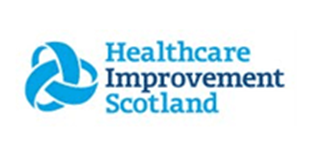 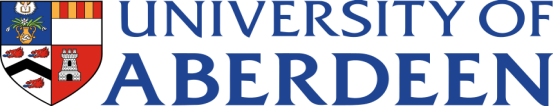 Dr Gray’s Hospital
Evening cover
Weekend cover
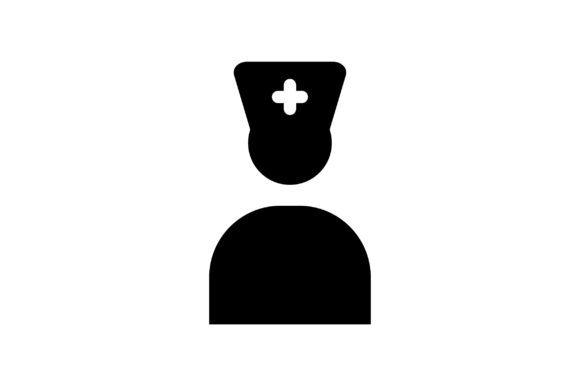 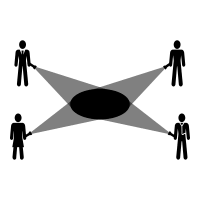 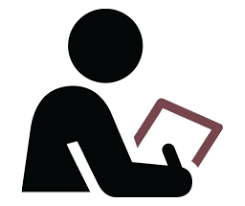 Dedicated therapist
Contacts: g.ellis@nhs.net; phyo.myint@abdn.ac.uk
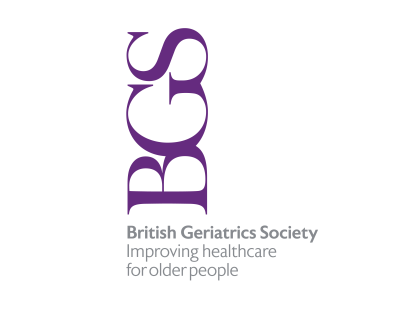 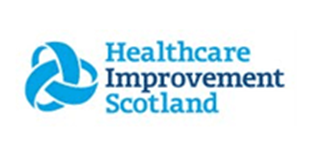 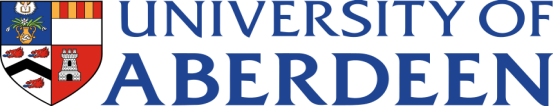 Raigmore Hospital
Evening cover
Weekend cover
Dedicated therapist
Contacts: g.ellis@nhs.net; phyo.myint@abdn.ac.uk
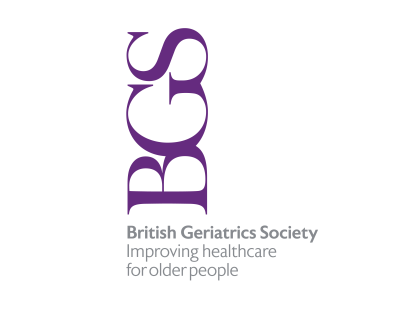 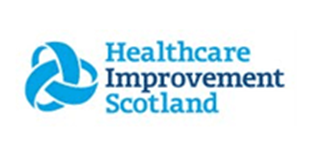 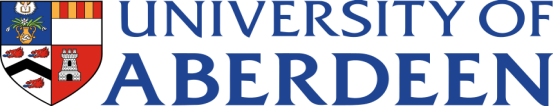 Wick Hospital
Evening cover
Weekend cover
Dedicated therapist
Contacts: g.ellis@nhs.net; phyo.myint@abdn.ac.uk
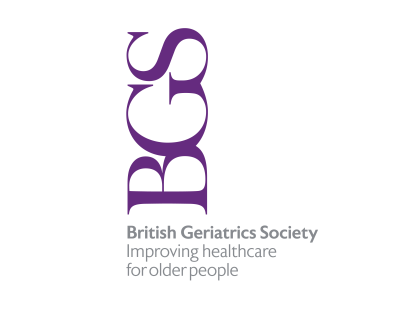 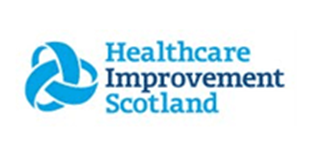 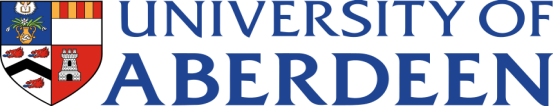 Belford Hospital, Fort William
Evening cover
Weekend cover
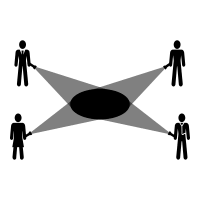 Dedicated therapist
Contacts: g.ellis@nhs.net; phyo.myint@abdn.ac.uk
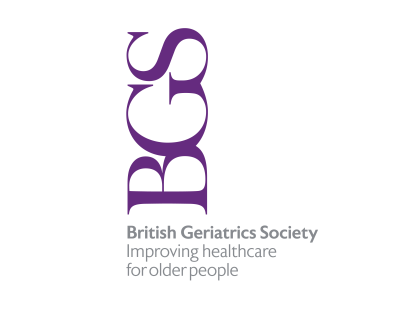 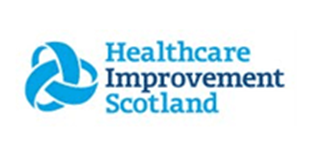 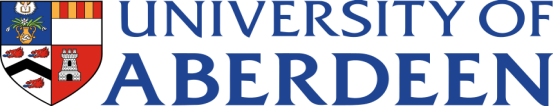 Lorn and Islands Hospital
Evening cover
Weekend cover
Dedicated therapist
Contacts: g.ellis@nhs.net; phyo.myint@abdn.ac.uk
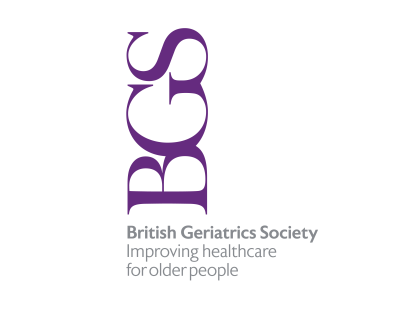 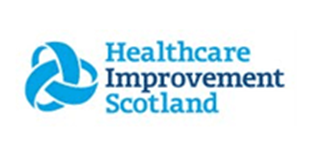 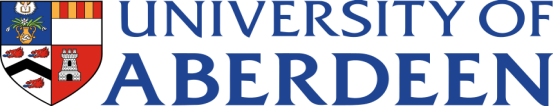 Gilbert Bain Hospital
Evening cover
Weekend cover
Dedicated therapist
Contacts: g.ellis@nhs.net; phyo.myint@abdn.ac.uk
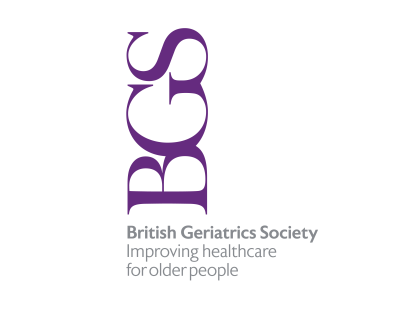 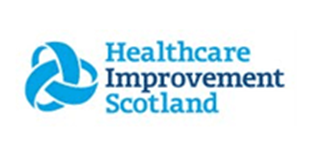 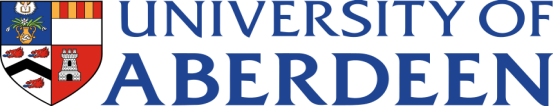 Scottish Care of Older People (SCoOP) auditSummary and Update
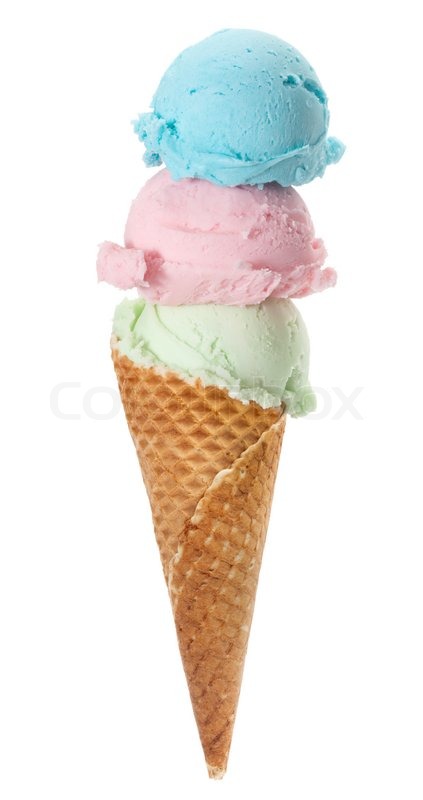 Contacts: g.ellis@nhs.net; phyo.myint@abdn.ac.uk
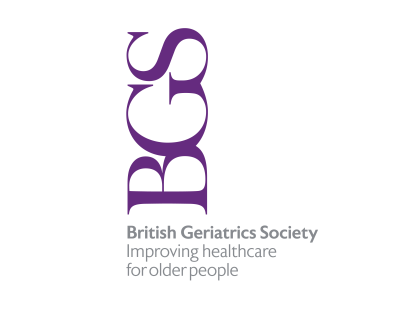 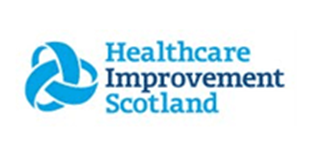 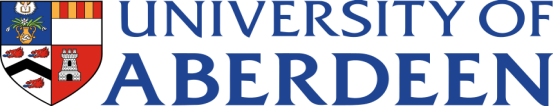 SCoOP Structure
STEERING GROUP 
Founding-members
BGS Scotland Council nominated Representatives from Scottish NHS Health Boards
Healthcare Improvement Scotland Representatives
Representatives from relevant societies and groups 
Members of academic subgroup 
Group Secretary

ACADEMIC SUBGROUP

WORKING GROUP 
Chair
Members
Members of writing group (usually working group members and members of academic subgroup)
 

Current working groups: SCoOP Acute Care, SCoOP CGA, SCoOP Hospital @ Home
Work in progress: SCoOP Pharmacy, SCoOP Surgical Liaison (in collaboration with ELLSA), SCoOP ED
Contacts: g.ellis@nhs.net; phyo.myint@abdn.ac.uk
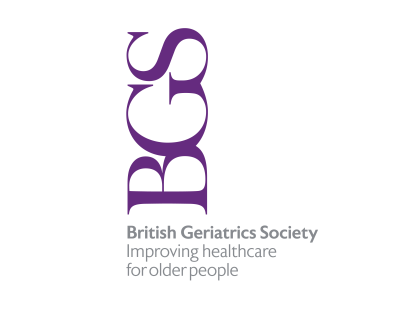 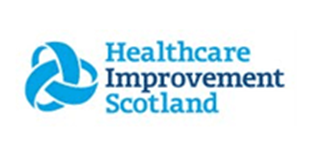 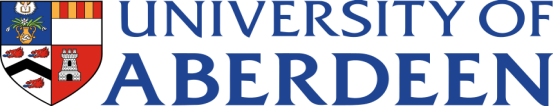 BGS Scotland Council Representatives
Contacts: g.ellis@nhs.net; phyo.myint@abdn.ac.uk
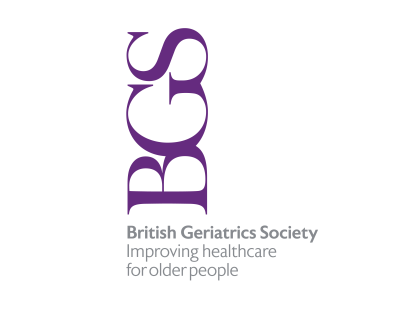 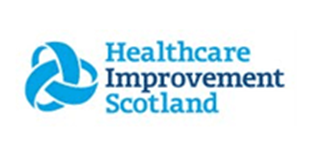 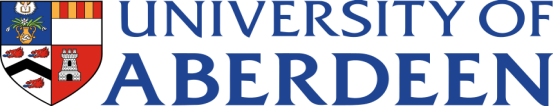 New members
Mr Scott Buchanan- NHS Scotland
Dr Patricia Cantley- BGS Scotland
Ms Geraldine Jordan- Healthcare Improvement Scotland
Miss Susan Moug- Emergency Laparotomy and Laparoscopy Scottish Audit 
Mr George Ramsay- Scottish Surgical Research Group
Dr Roy L Soiza- Scottish Society of Physicians
Ms Kathryn Wood- Pharmacy SIG
Contacts: g.ellis@nhs.net; phyo.myint@abdn.ac.uk
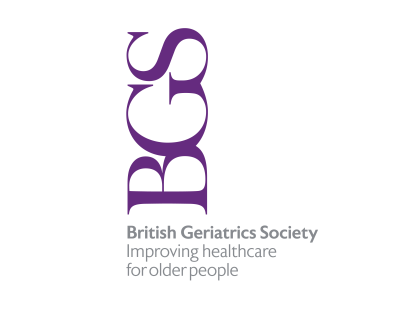 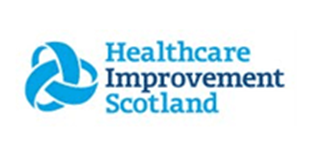 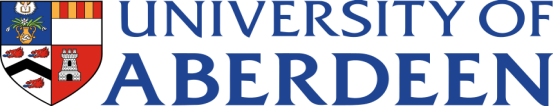 Progress Report (2019)
SCoOP Acute- 2017-2018 report; associated press release and media attention (in BBC and STV news); 1k from UoA for publishing report.

SCoOP CGA- survey completed; in the process of data application from ISD; Secretary Dr Donaldson received funding from BGS (10K) to purchase data and statistician time; reports in due course.

SCoOP ED- small working group; using publicly available data (presented in EUGMS and CSO NRS Meetings in 2018, short report with Emergency Medicine Journal (Jonathan Quinn-2 MBChB was supported by “Leslie Wilson Scholarship” NHS Grampian)- revision stage.

Main BGS support: £1,000 for design and leaflets/pull ups for promotional purpose 

Registration as a Scottish National Audit Programme: in progress
Contacts: g.ellis@nhs.net; phyo.myint@abdn.ac.uk
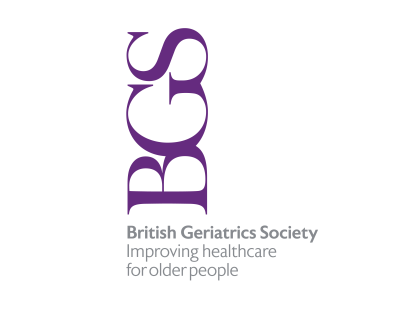 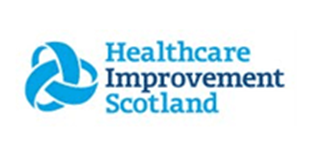 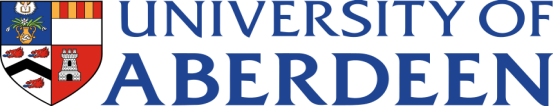 With grateful thanks to those supporting data collection
Ben Adler
Kathryn Anderson
Maryam Barma
Louise Beveridge
Bob Caslake
Amy Conley
Claire Copland
Gordon Caldwell
Alice Einarrson
Neil Henderson
Lara Mitchell


Ralph Thomas
Victoria Henderson
Innes Hynd
Douglas Lowdon
Allan MacDonald
Brian McInnes
Alistair McVean
Lara Mitchell
Latana Munang
James Myles
Lucy McCracken


Susie Shenkin
Rachel Stewart
Rowan Wallace
Andrew Watt
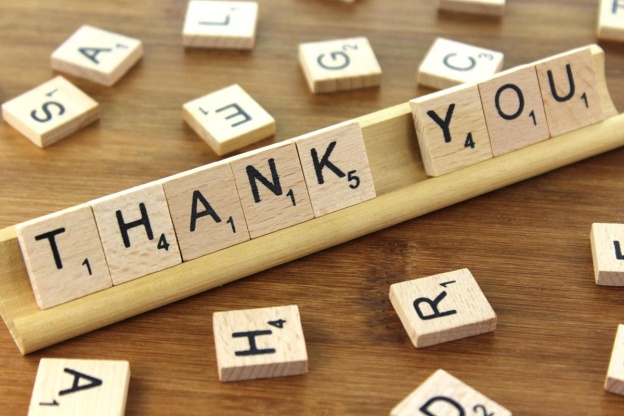 Contacts: g.ellis@nhs.net; phyo.myint@abdn.ac.uk